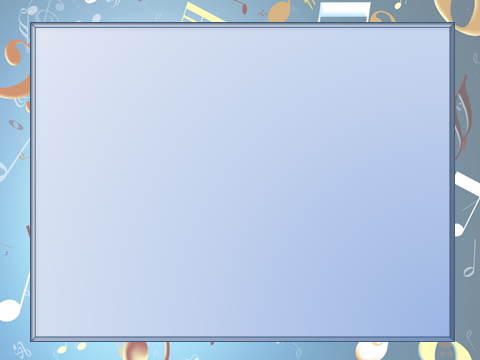 Фрагмент итогового урока5 класс
Учитель музыки
 МБОУСОШ№6
г. Ноябрьск
Решетникова С.Г.
Решетникова Светлана Георгиевна
Цель : 

     закрепить  и проверить 
полученные знания по итогам учебного года
Решетникова Светлана Георгиевна
Ответьте на вопросы и оцените себя
Решетникова Светлана Георгиевна
1. Какие три вида из искусств тесно связаны между собой?
А) музыка
       архитектура
       изобразительное искусство
  Б)  музыка
       литература
       изобразительное искусство
  В) музыка
       кино
       скульптура
Решетникова Светлана Георгиевна
2. Назовите главное ядро в музыке
А) слово
          Б) звук
          В) цвет
Решетникова Светлана Георгиевна
3. Назовите главное ядро в литературе
А) слово
     Б) звук
     В) цвет
Решетникова Светлана Георгиевна
4. Назовите главное ядро в изобразительном искусстве
А) слово
    Б) звук
    В) цвет
Решетникова Светлана Георгиевна
5. Назовите имя русского композитора, создавшего альбом «Времена года»
А) М.И. Глинка
   Б) П.И.Чайковский
   В) Н.А. Римский-Корсаков
Решетникова Светлана Георгиевна
6.Назовите  композиторов-       импрессионистов
А) К. Дебюсси
    Б) С.С. Прокофьев
    В) П.И.Чайковский
    Г) М. Равель
   Д) А.П. Бородин
Решетникова Светлана Георгиевна
7.На каком инструменте играл великий баснописец И.А. Крылов?
А) Скрипка
    Б)  Гитара
    В)  Барабан
Решетникова Светлана Георгиевна
8.Что такое либретто?
А) Книжечка
    Б) Рассказ
    В) Музыкальное произведение
Решетникова Светлана Георгиевна
9. Назовите «синтетические» жанры в музыкальном искусстве.
А) Опера
    Б) Песня
    В) Симфония
    Г)  Концерт
   Д)  Балет
Решетникова Светлана Георгиевна
10. Перечислите вокальные жанры
А) Песня
      Б) Вокализ
      В) Сюита
      Г) Концерт
     Д) Романс
Решетникова Светлана Георгиевна
11.Что означает слово Концерт?
А) Выступление
     Б) Соревнование
     В) Бег с препятствиями
Решетникова Светлана Георгиевна
12.Назовите имя композитора, создавшего сюиту «Картинки с выставки»?
А) А.П. Бородин    Б) М.И. Глинка    В) М.П. Мусоргский
Решетникова Светлана Георгиевна
Проверь себя и оцени
Решетникова Светлана Георгиевна
Критерии оценок
«5» - 12-11 правильных ответов
     «4» - 10-9   правильных ответов
     «3» - 8-7     правильных ответов
Решетникова Светлана Георгиевна
СПАСИБО ЗА ВАШИ ЗНАНИЯ!
Решетникова Светлана Георгиевна